Cysurance Program for Sophos MDR Customers in the U.S.
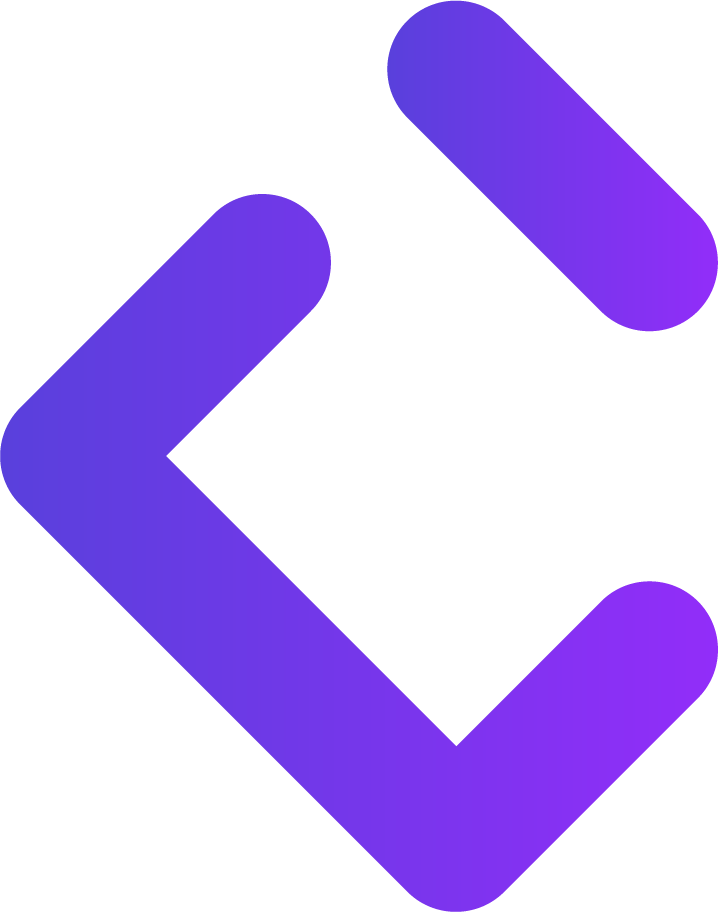 Cysurance Certification Warranty 
and Cyber Insurance Programs
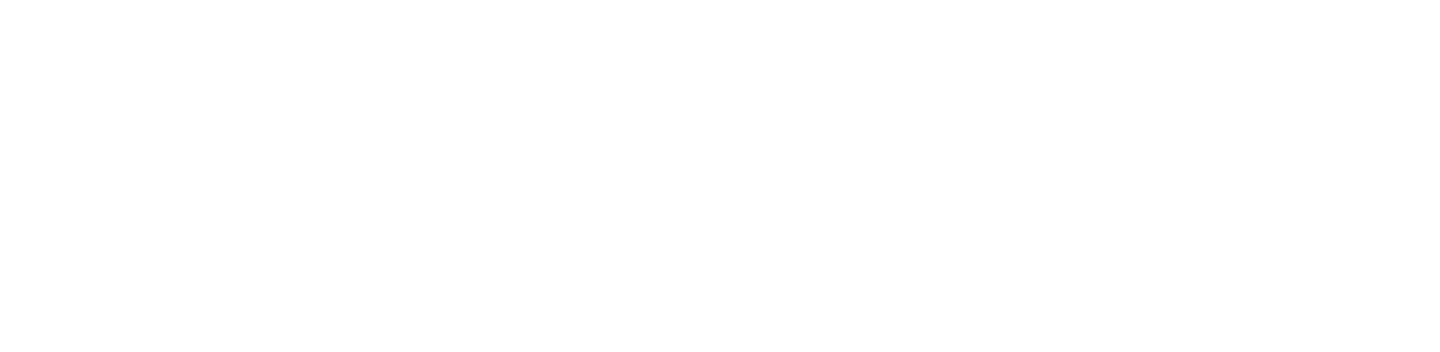 | Partner Program Overview | October 2024
14 October 2024
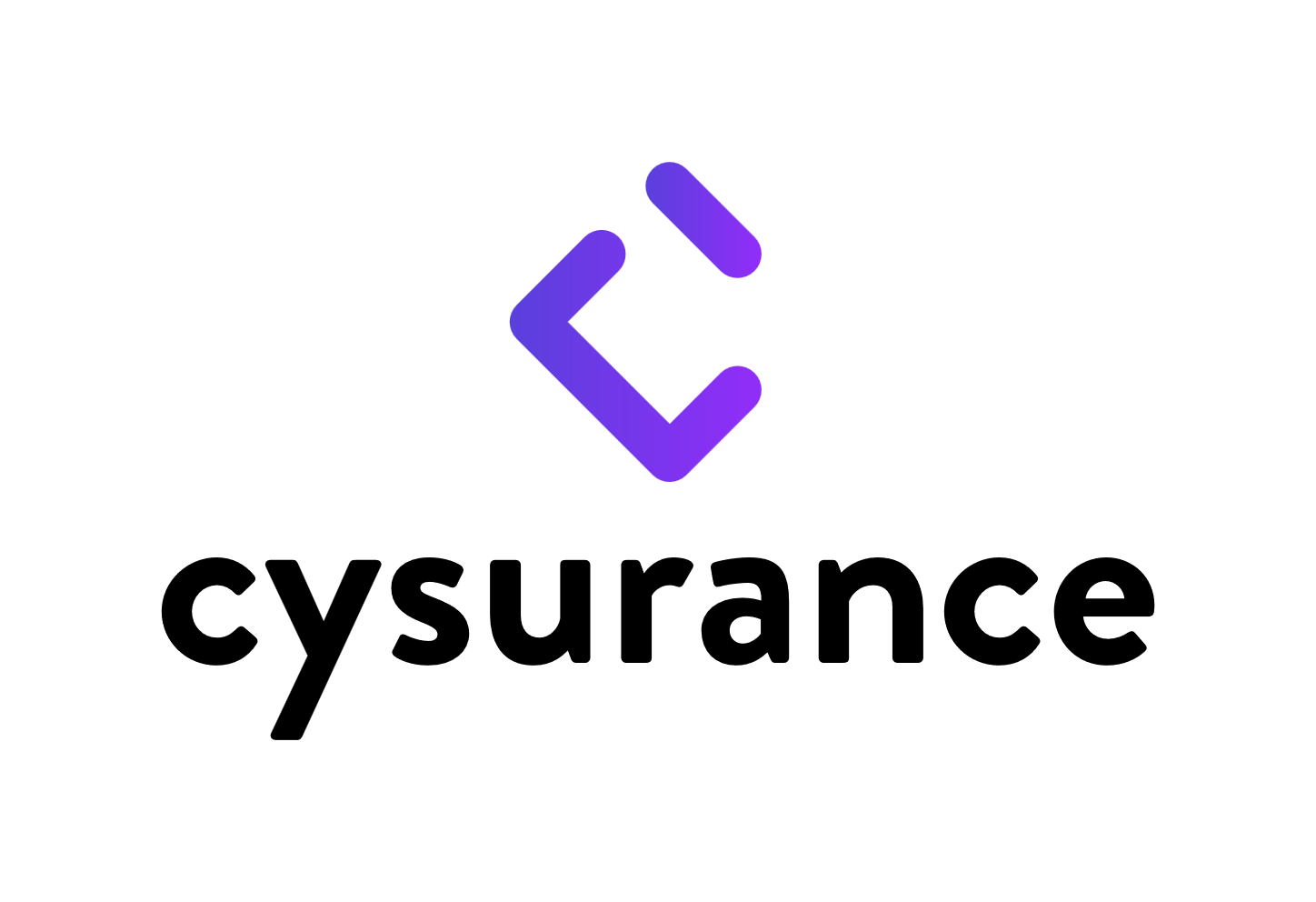 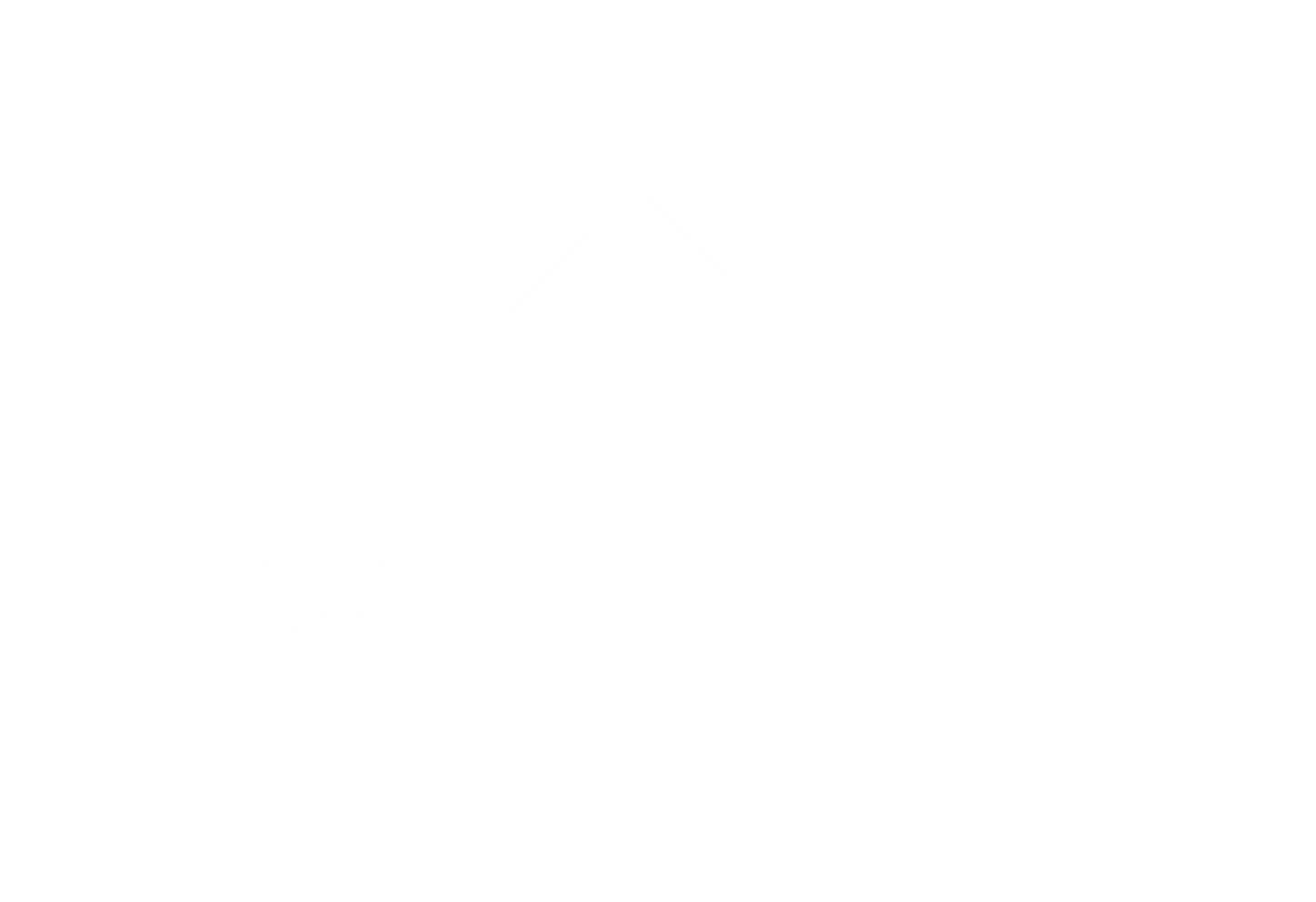 Exclusive Plans for Sophos MDR Customers
Sophos MDR users with up to $100M annual revenue and that have Cysurance’s requisite security controls in place automatically qualify for the Cysurance Certification and Certified Cyber Insurance programs.
First Party Expense

Business Interruption (First Party) 
Business Email Compromise (BEC)
Digital Asset Destruction
Reputational Income Loss 
Cyber Extortion
Incident Response Expenses
Funds Loss
Third Party Expense
Security and Privacy Liability
Regulatory Defense and Penalties
Multimedia Liability
PCI Fines and Expenses
Certified CyberInsurance Endorsements
Program Highlights
Fixed price plans that provide up to $3.2M coverage - see the cost up-front
Includes BEC and Business Interruption/ Contingent Business Interruption coverage
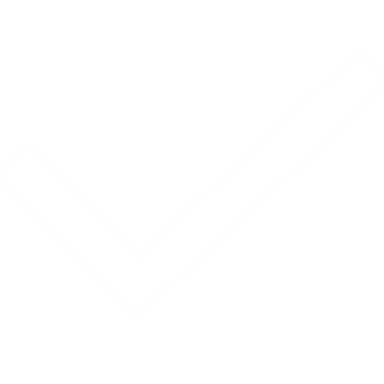 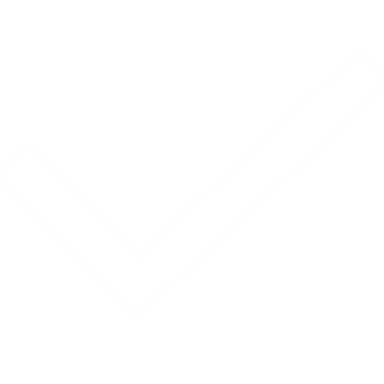 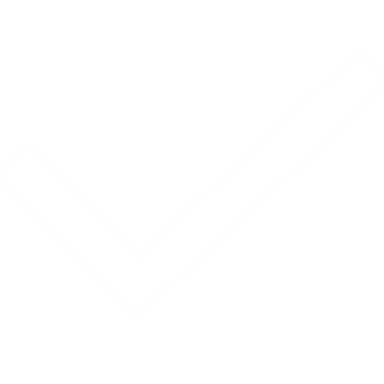 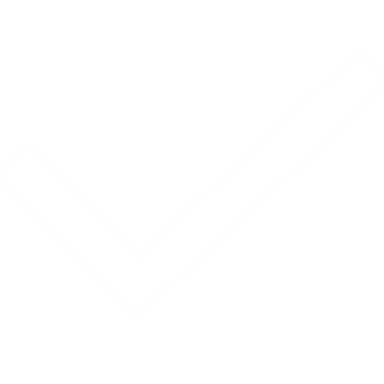 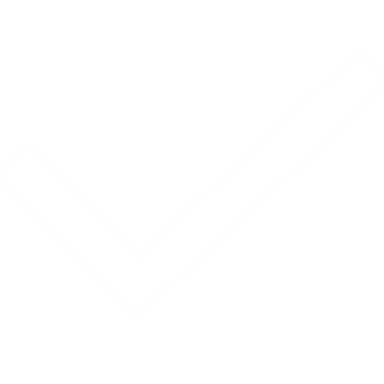 Custom pricing available for organizations with up to $4B annual revenue
Sophos MDR users qualify automatically
Up to $5M total coverage available
Learn more, get personalized quote and apply: https://enroll.cysurance.com/sophos
Insurance offered by Cysurance, LLC. NY License 1578397, Insurance provided by DUAL and its U.S. based underwriting company affiliates. All products may not be available in all states. This communication contains product summaries only. Coverage is subject to the language of the policies as actually issued. Nothing herein should be construed as involving the sale, solicitation or negotiation of insurance or the provision or offer of insurance services.
Please note that Sophos is not a licensed insurance producer and does not sell, solicit or negotiate insurance products. All insurance-related information is provided by Sophos’ licensed partners and does not in any way alter or amend the terms, conditions, or exclusions of any insurance policy. By providing access to any third-party websites, Sophos is not recommending or endorsing any such third parties, or any products or services offered by such third parties. To the extent you access a third-party website from a Sophos website, please be advised that Sophos does not investigate, monitor, or check any third-party websites, or the content of such websites, for accuracy, appropriateness, or completeness, and you are solely responsible for your interactions with such third parties.
Exclusive Plans for Sophos MDR Customers with less than $50M Revenue
$3,200,000
Total Coverage
$550,000
Total Coverage
$275,000
Total Coverage
$1,150,000
Total Coverage
$2,150,000
Total Coverage
$3,000,000 Cyber Policy 
+  
$200,000 additional ransomware coverage
$500,000 Cyber Policy 
+  
$50,000 additional ransomware coverage
$250,000 Cyber Policy 
+  
$25,000 additional ransomware coverage
$1,000,000 Cyber Policy 
+  
$150,000 additional ransomware coverage
$2,000,000 Cyber Policy 
+  
$150,000 additional ransomware coverage
$1,150
Total Cost
$2,400
Total Cost
$3,600
Total Cost
$4,650
Total Cost
$900
Total Cost
$850 Premium
$100 Policy fee
$200 Cysurance certification
$1,750 Premium
$100 Policy fee
$550 Cysurance certification
$2,950 Premium
$100 Policy fee
$550 Cysurance certification
$3,950 Premium
$100 Policy fee
$600 Cysurance certification
$650 Premium
$100 Policy fee
$150 Cysurance certification
$5,000
Retention
$5,000
Retention
$10,000
Retention
$10,000
Retention
$10,000
Retention
Pricing shown reflects typical premiums available to most customers. Some exceptions may apply. Customized quoting available for organizations that require up to $5M coverage and those with $100M - $4B revenue. Contact Cysurance to learn more.
Please note that Sophos is not a licensed insurance producer and does not sell, solicit or negotiate insurance products. All insurance-related information is provided by Sophos’ licensed partners and does not in any way alter or amend the terms, conditions, or exclusions of any insurance policy. By providing access to any third-party websites, Sophos is not recommending or endorsing any such third parties, or any products or services offered by such third parties. To the extent you access a third-party website from a Sophos website, please be advised that Sophos does not investigate, monitor, or check any third-party websites, or the content of such websites, for accuracy, appropriateness, or completeness, and you are solely responsible for your interactions with such third parties.
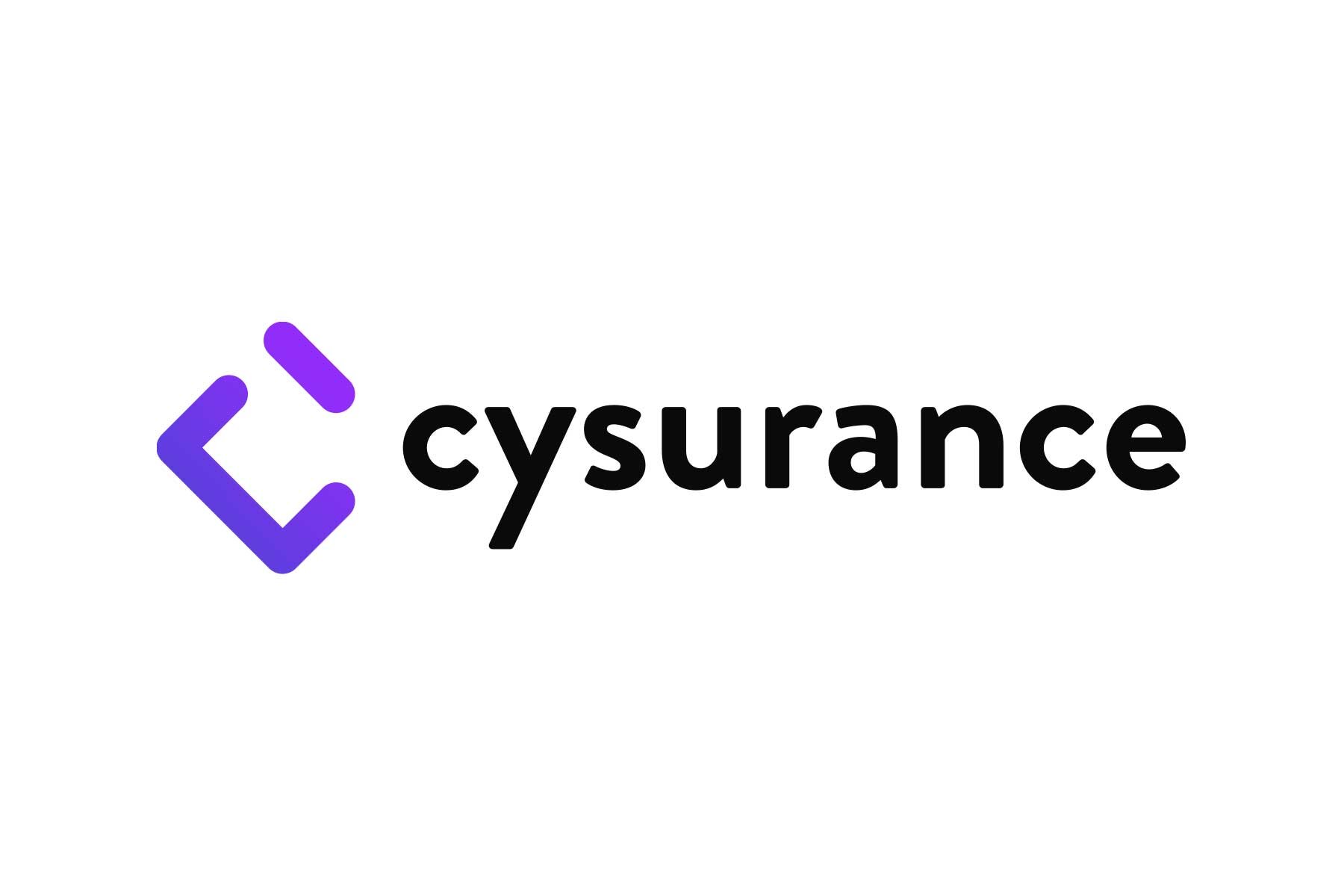 Exclusive Plans for Sophos MDR Customers with $50M-$100M Revenue
$2,150,000
Total Coverage
$3,200,000
Total Coverage
$1,150,000
Total Coverage
$3,000,000 Cyber Policy 
+  
$200,000 additional ransomware coverage
$2,000,000 Cyber Policy 
+  
$150,000 additional ransomware coverage
$1,000,000 Cyber Policy 
+  
$150,000 additional ransomware coverage
$5,800
Total Cost
$4,650
Total Cost
$3,400
Total Cost
$5,000 Premium
$200 Policy fee
$600 Cysurance certification
$4,000 Premium
$100 Policy fee
$550 Cysurance certification
$2,750 Premium
$100 Policy fee
$550 Cysurance certification
$10,000
Retention
$10,000
Retention
$10,000
Retention
Pricing shown reflects typical premiums available to most customers. Some exceptions may apply. Customized quoting available for organizations that require up to $5M coverage and those with $100M - $4B revenue. Contact Cysurance to learn more.
Please note that Sophos is not a licensed insurance producer and does not sell, solicit or negotiate insurance products. All insurance-related information is provided by Sophos’ licensed partners and does not in any way alter or amend the terms, conditions, or exclusions of any insurance policy. By providing access to any third-party websites, Sophos is not recommending or endorsing any such third parties, or any products or services offered by such third parties. To the extent you access a third-party website from a Sophos website, please be advised that Sophos does not investigate, monitor, or check any third-party websites, or the content of such websites, for accuracy, appropriateness, or completeness, and you are solely responsible for your interactions with such third parties.
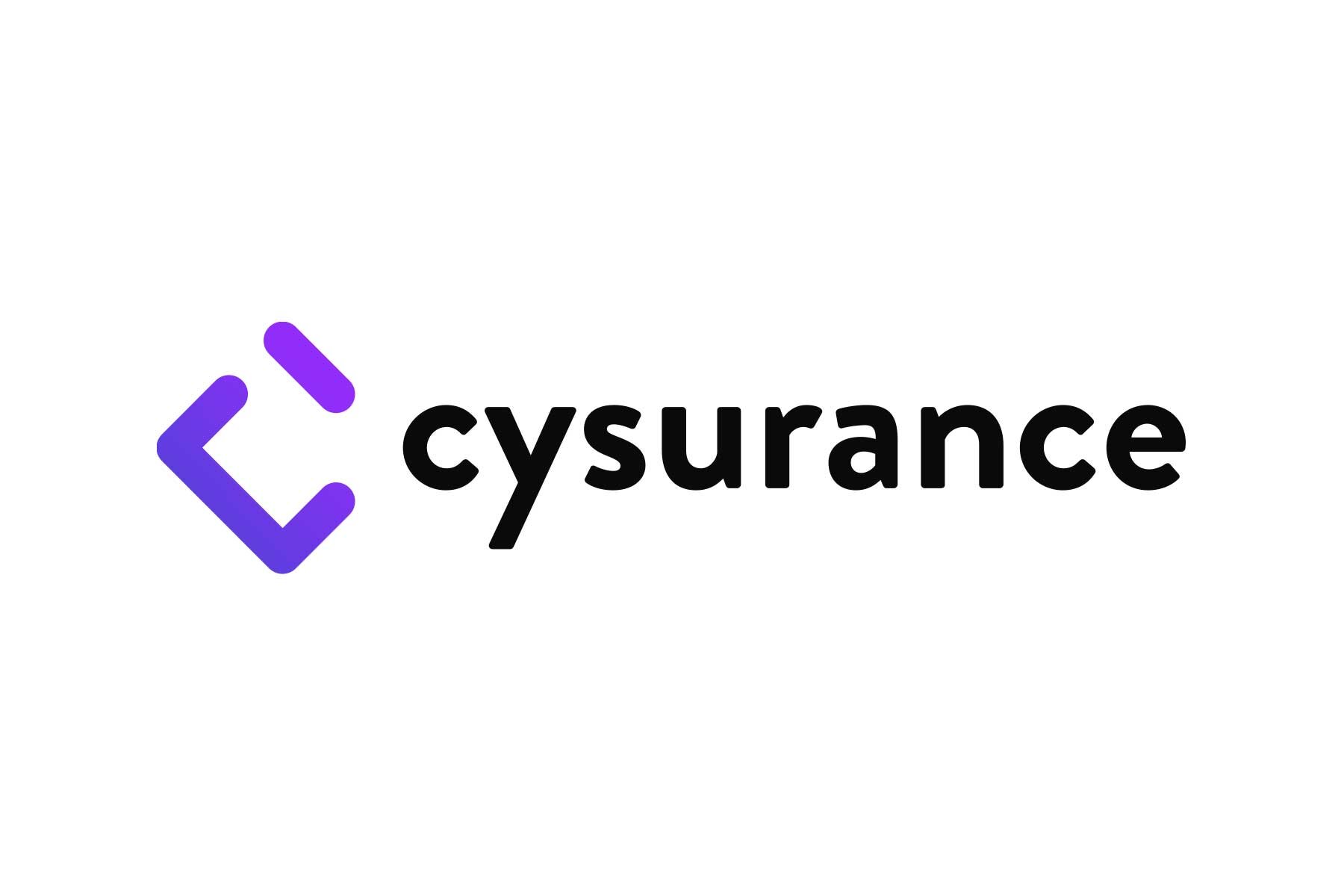 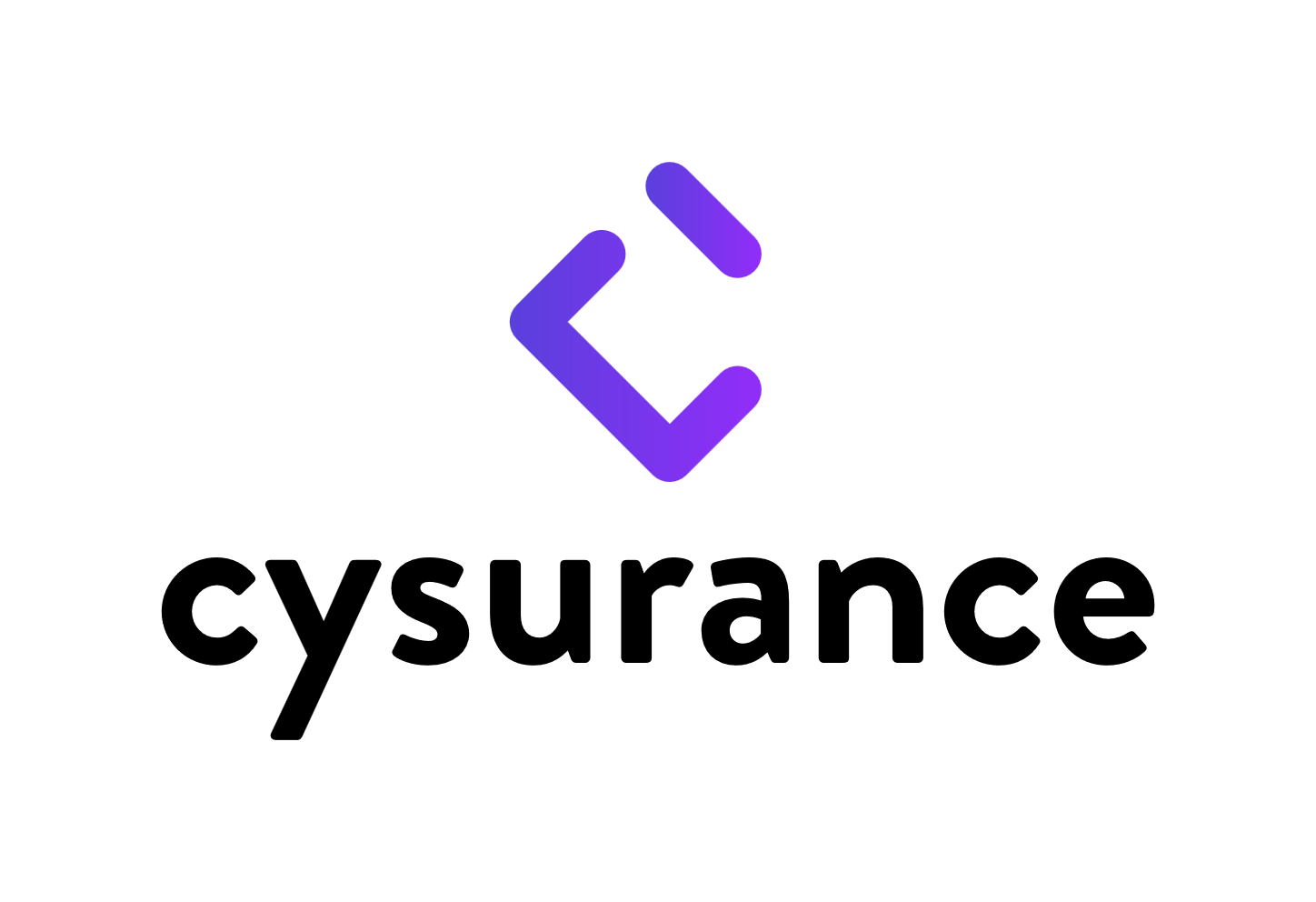 Automatic Qualification with Sophos MDR
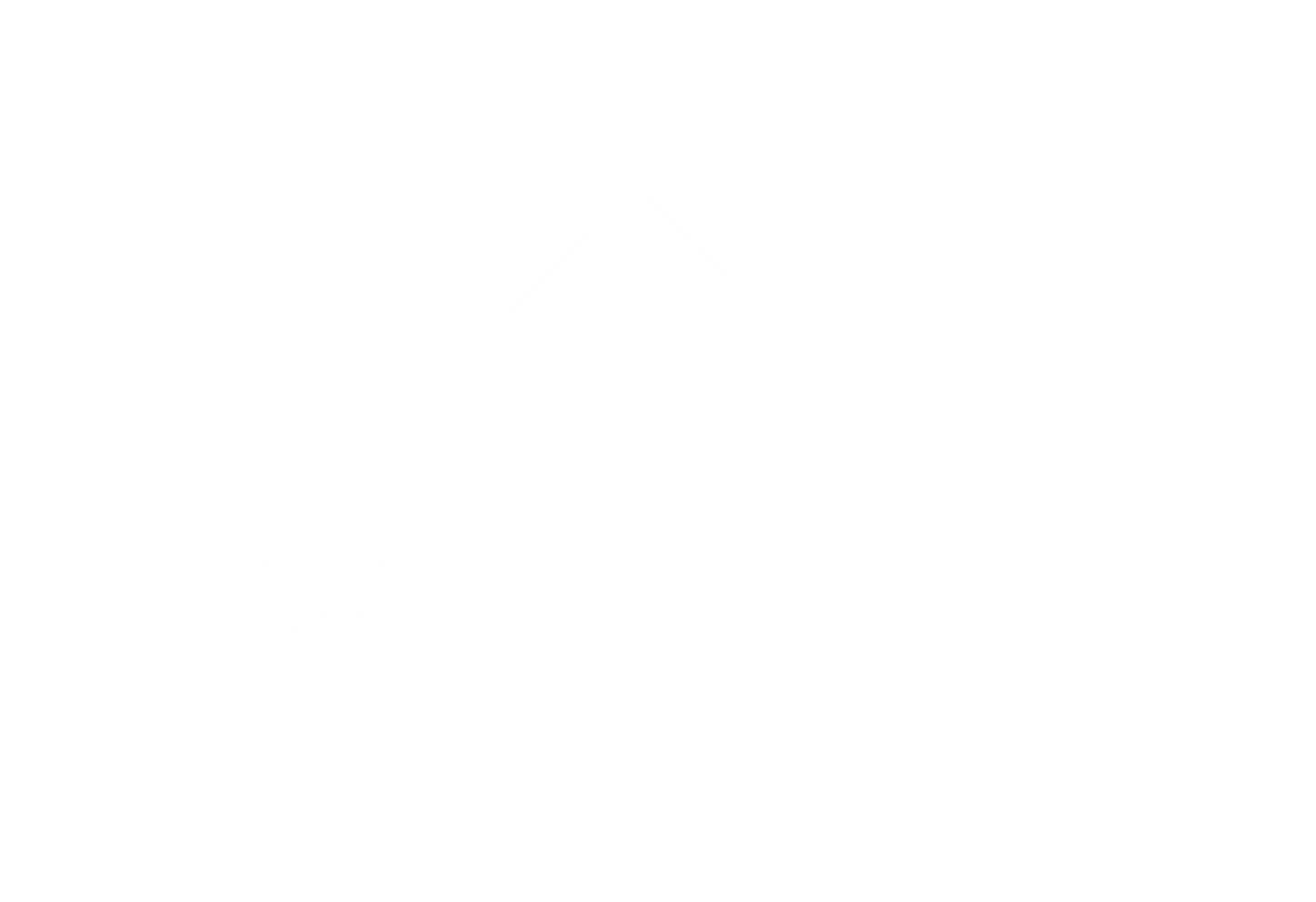 Organizations using the Sophos MDR service that have Cysurance’s requisite security controls in place automatically qualify for the Cysurance Certification and Certified Cyber Insurance programs, providing two layers of protection against incident remediation and recovery expenses.
Program Benefits
Cysurance Certified Insurance program: Provides up to $5 million in cyber insurance coverage, including full limits, first and third-party expenses, business continuity and disaster recovery plans.
Cysurance Certification program: Reimburses up to $200,000 in remediation and recovery expenses in the event of a ransomware incident, inclusive of breach notification costs, compliance and regulatory penalties, and business income loss.
Program Activation
In the event of a ransomware incident, the Certification program is activated first. Once exhausted, the Certified Cyber Insurance responds to cover additional remediation expenses.
In the event of non-ransomware and business continuity events, the Certified Cyber Insurance responds immediately.
Certification Program

Ransomware
Compliance
Business Income Loss
Certification Cyber Insurance

Full Coverage
First and Third-Party Expenses
Insurance offered by Cysurance, LLC. NY License 1578397, Insurance provided by DUAL and its U.S. based underwriting company affiliates. All products may not be available in all states. This communication contains product summaries only. Coverage is subject to the language of the policies as actually issued. Nothing herein should be construed as involving the sale, solicitation or negotiation of insurance or the provision or offer of insurance services.
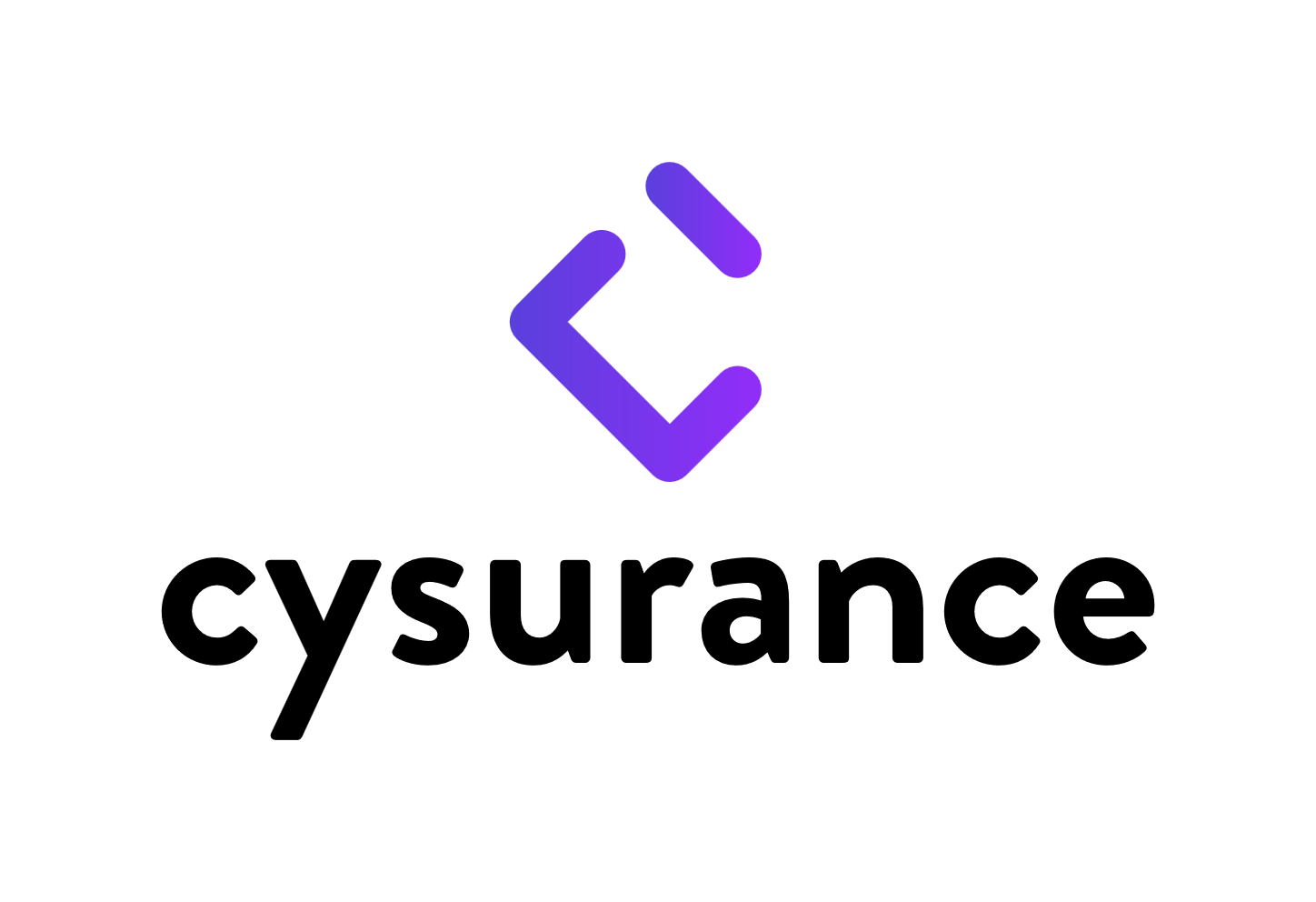 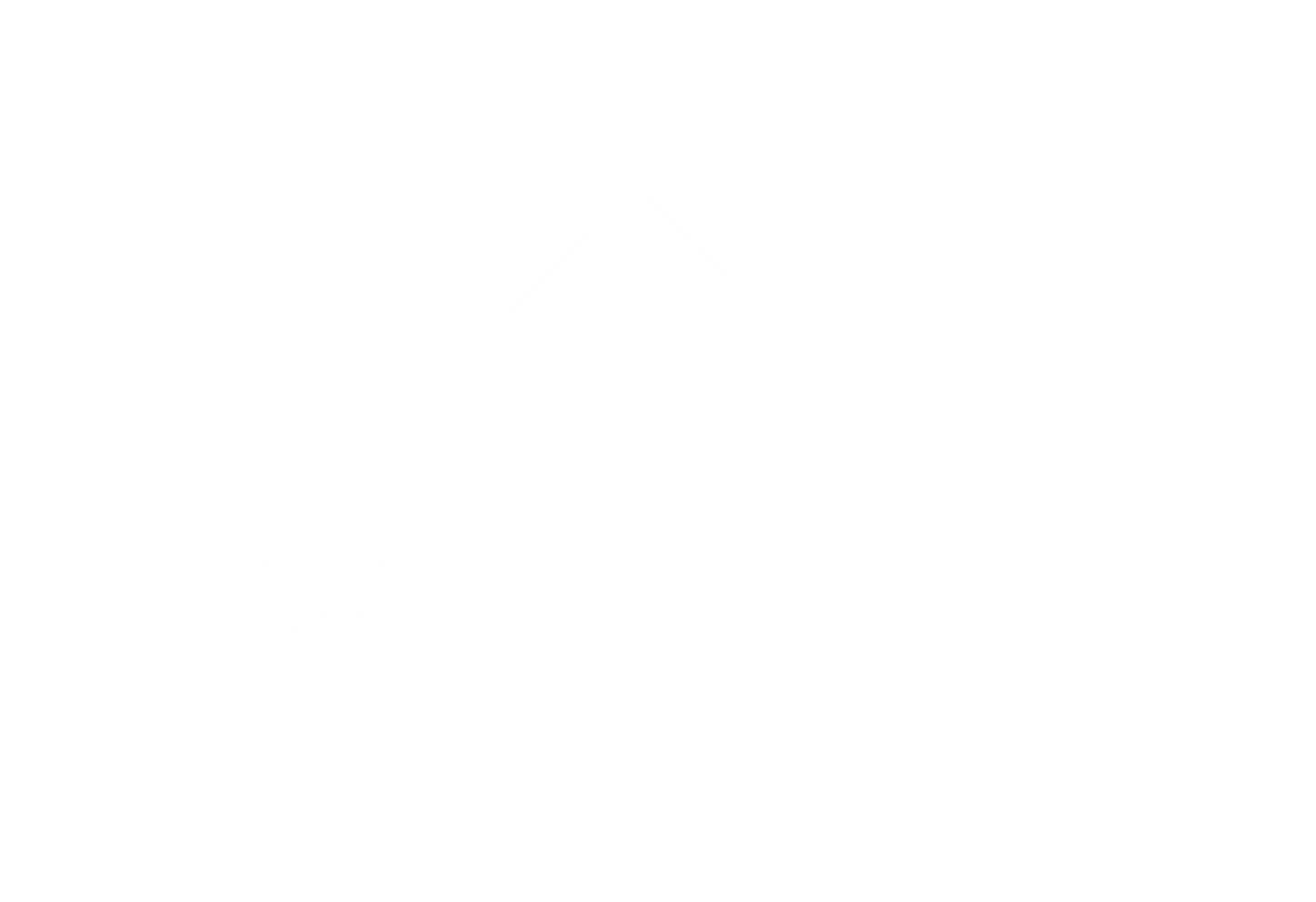 Requisite Security Controls
gaining access to a network via a  stolen password and, in doing so, allows other security tools to function as designed.

Customer  performs    commercially  reasonable maintenance, including applying  patches and  updates  within   60   days   of  release.
As best practice, it is important that the  customer follows a patching cadence with  commercially reasonable measures taken  close to the latest patch cycle release.
The customer applies best efforts towards  data privacy and is compliant with any  required regulatory conditions.
If applicable, customer must adhere to any national, state, federal, and/or regulatory, 
privacy and security policies related to which  they are subject, including, but not limited to PCI, HIPAA, GDPR and SEC standards.

For subscribers regulated under HIPAA/PCI/ SEC/OSHA:
An annual risk assessment is completed and documented.
PHI was inventoried and accounted for prior to the incident.
All employees completed HIPAA training  prior to the incident and within the past 12 months.

All events must be verified through log data
The warranty will not respond to a systemic  failure of service provider infrastructure and/  or an application, or software that results in a  loss for your customer.
For the certification warranty to be valid, the following cyber and business control conditions apply:
Certified Cyber Insurance includes:

Full Limits
First and Third-Party Expense
Business Continuity & Disaster Recovery Plans
Business Email Compromise (BEC)
Customer deploys industry standard and  up-to-date anti-virus or comparable  prevention tools on its endpoints.
In the event of a claim for reimbursement the  affected endpoint(s) log data will be required  to validate the claim.

PHI encryption (only if HIPAA regulated) and/or data back-ups are in  place.
A cyber breach can often be resolved quickly through  back-up restoration. A back-up solution that  encrypts data at rest and is regularly scanned  for viruses and malicious data is required. Cloud back-up solutions are also acceptable  if they meet these criteria.
The customer must offer security awareness  training to their employees.
All employees should receive security  awareness training to ensure they have the  skills required to identify an attack.

Out-of-cycle wire transfers and invoice  routing information changes must be verified with the requestor and  documented.
Business controls that document any change  request to invoice routing and wire transfers is  required and documentation provided in the  event of an attack.
Multi-factor authentication active on all customer email accounts.
Multi-factor authentication is important, as  it makes the stealing of information harder  for the average criminal. MFA prevents bad actors from
Insurance offered by Cysurance, LLC. NY License 1578397, Insurance provided by DUAL and its U.S. based underwriting company affiliates. All products may not be available in all states. This communication contains product summaries only. Coverage is subject to the language of the policies as actually issued. Nothing herein should be construed as involving the sale, solicitation or negotiation of insurance or the provision or offer of insurance services.
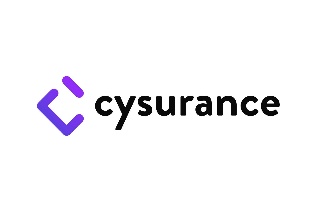 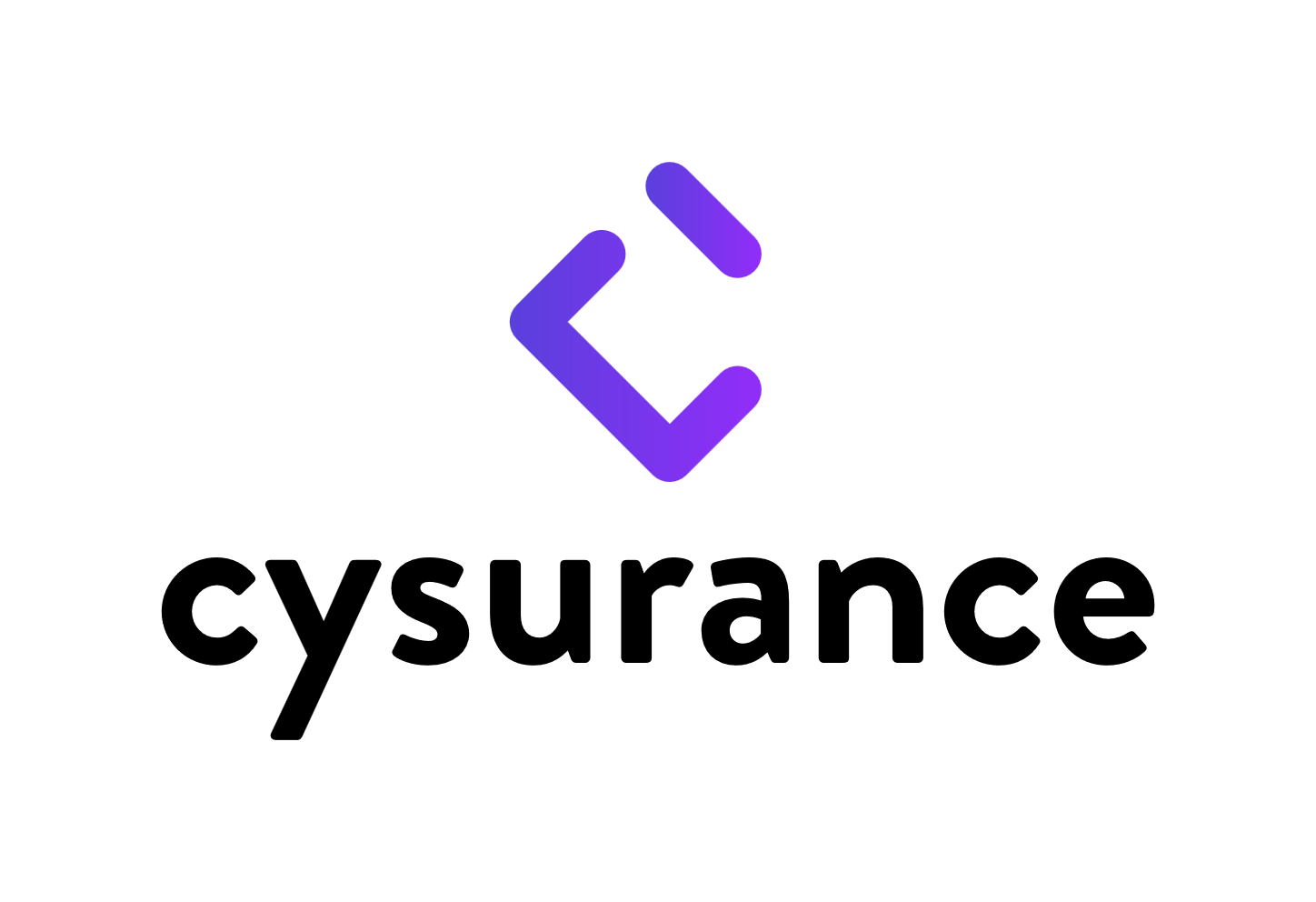 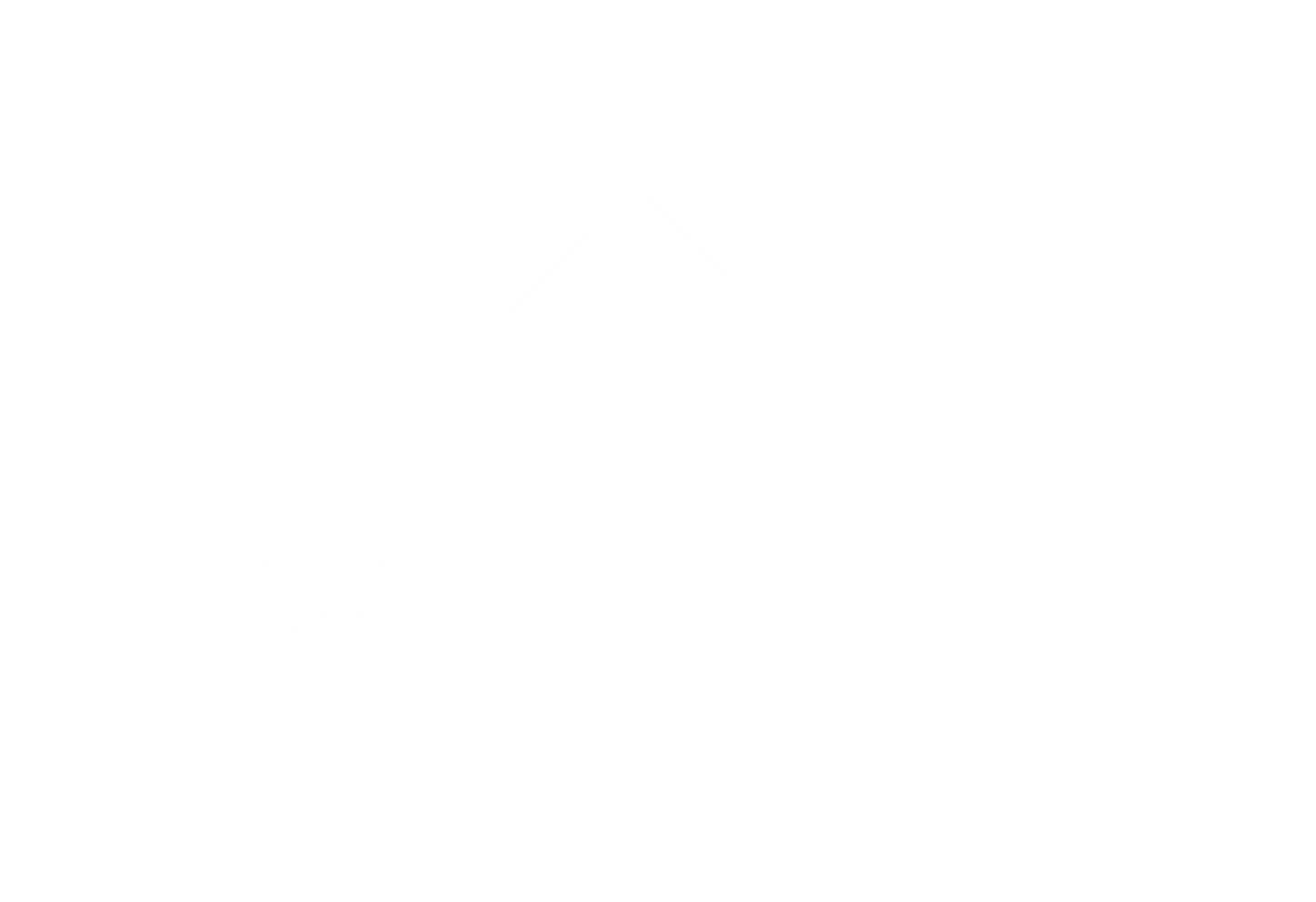 Certified Cyber Insurance
Cysurance Certified Cyber Insurance offers full coverage limits; incident response costs are covered up to the policy's total limit. The policy also includes special endorsements that cover bricking of devices and betterment enhancements, which allows for upgrading hardware and systems to current-day standards following a breach.
Certified Cyber Insurance includes:

Full Limits
First and Third-Party Expense
Business Continuity & Disaster Recovery Plans
Business Email Compromise (BEC)
Certified Cyber Insurance Endorsements
Certified Cyber Insurance Features

Cyber Insurance Coverage up to $5M
Full Coverage Limits
First and Third-Party Expense
Controls Required for Activation

Sophos MDR Active Subscription
Cysurance Certification Conditions
MFA on all email accounts 
Back-ups (scanned for viruses) 
PHI/PII encryption (if regulatory conditions apply)
Data privacy compliance (if regulatory conditions apply)
Patch updates within 60 days of release
All events verified through log data
Insurance offered by Cysurance, LLC. NY License 1578397, Insurance provided by DUAL and its U.S. based underwriting company affiliates. All products may not be available in all states. This communication contains product summaries only. Coverage is subject to the language of the policies as actually issued. Nothing herein should be construed as involving the sale, solicitation or negotiation of insurance or the provision or offer of insurance services.
FOR MORE INFORMATION
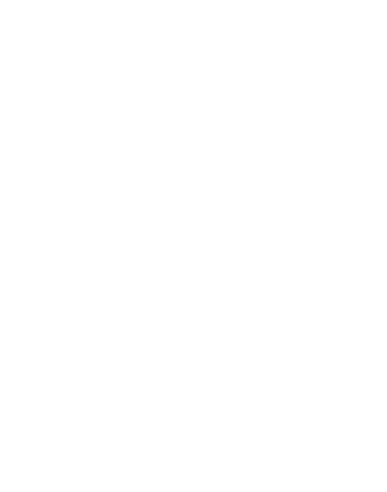 SOPHOS@CYSURANCE.COM  |  917 – 503 – 8031
Follow us :
linkedIn.com/company/cysurance
       facebook.com/cysurance 
       twitter.com/cysurance
       https://enroll.cysurance.com/sophos
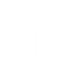 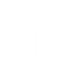 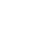 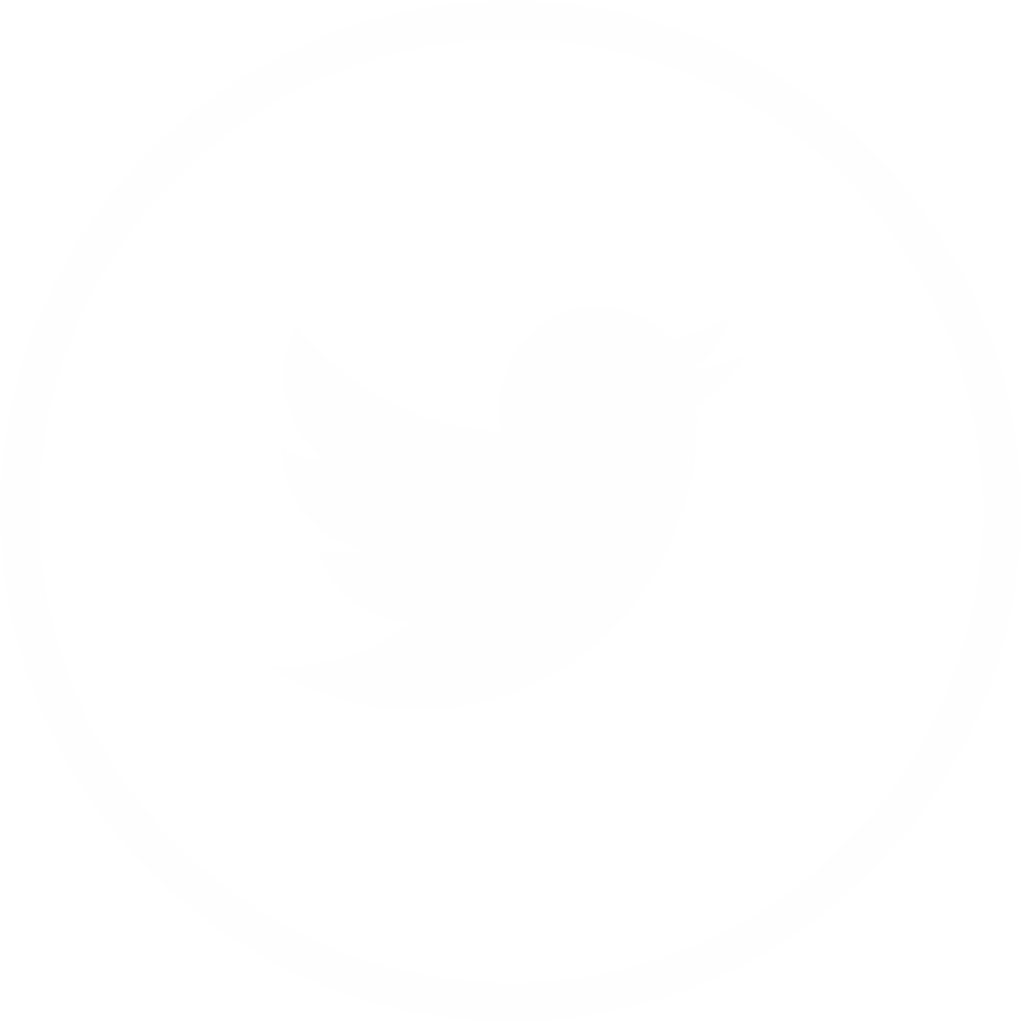 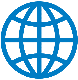 8
Copyright © Cysurance, LLC. All Rights Reserved.